Fitness Center Solution
Solution Overview
The Aware Fitness Center management system reports information to both residents and management using our self-installable wireless electronic sensor solution.
​
Solution Benefits
FOR MANAGEMENT
FOR RESIDENTS
Monitor the activity, usage, and equipment availability in real time
Know when to rotate machines to ensure even wear and know which type of machines you need more of and which ones should be retired
Check equipment sensor status via the Aware Admin Analytics page and get alerts of low batteries or disconnected sensors
Monitor monthly trends, and learn things such as: the most popular equipment, the busiest hours and days of week, and the usage hours per machine or machine category
Check if the equipment you want to use is available via the BuildingLink Resident mobile app
Use  Amazon Echo voice commands for realtime updates of your fitness center availability and comfort factors (temperature and humidity).
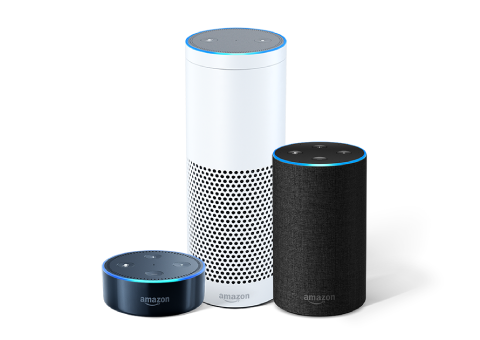 Alexa Skill for Aware for Fitness Center
Some of the things you can ask Alexa
Ask BuildingLink what’s happening in the fitness center
Tell me about the fitness center
Tell me what machines are available / Tell me if there is a treadmill available
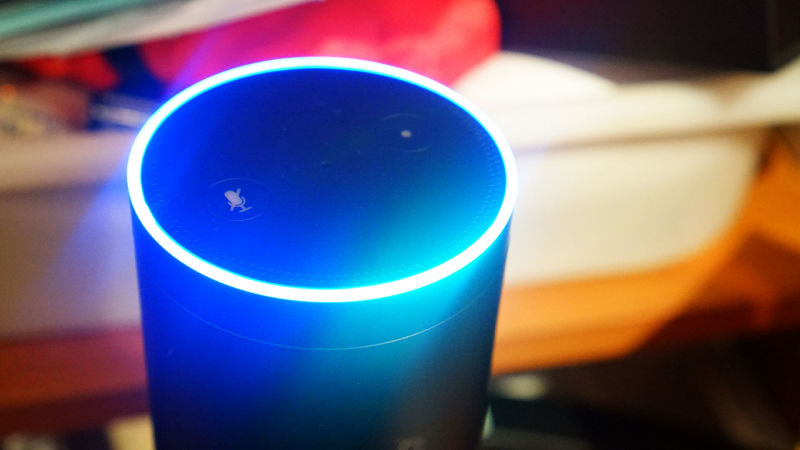 Reports and Data – Hosted within the familiar BuildingLink Interface
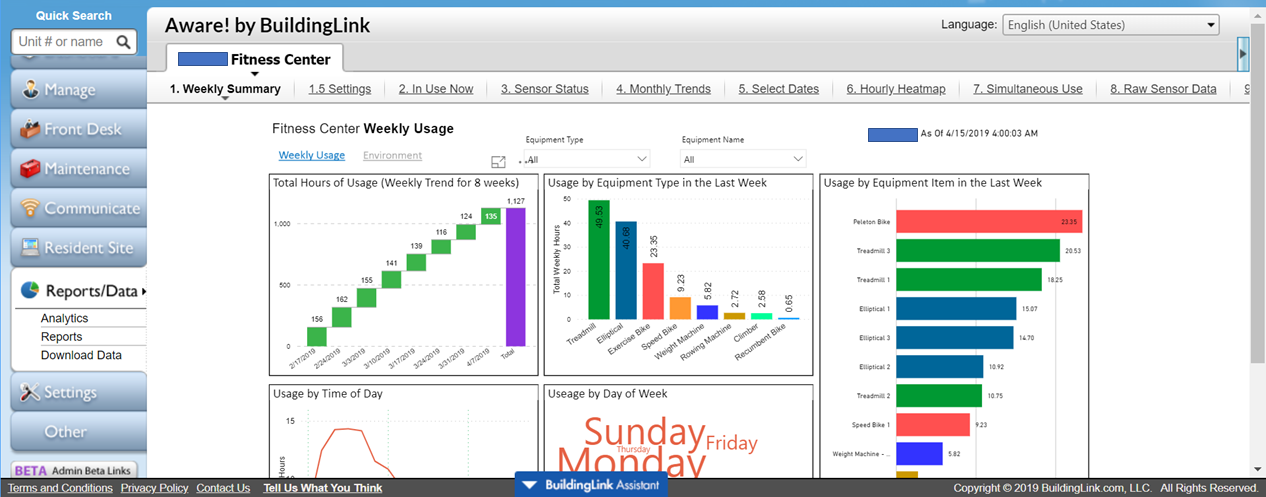 Weekly Usage Summary Report
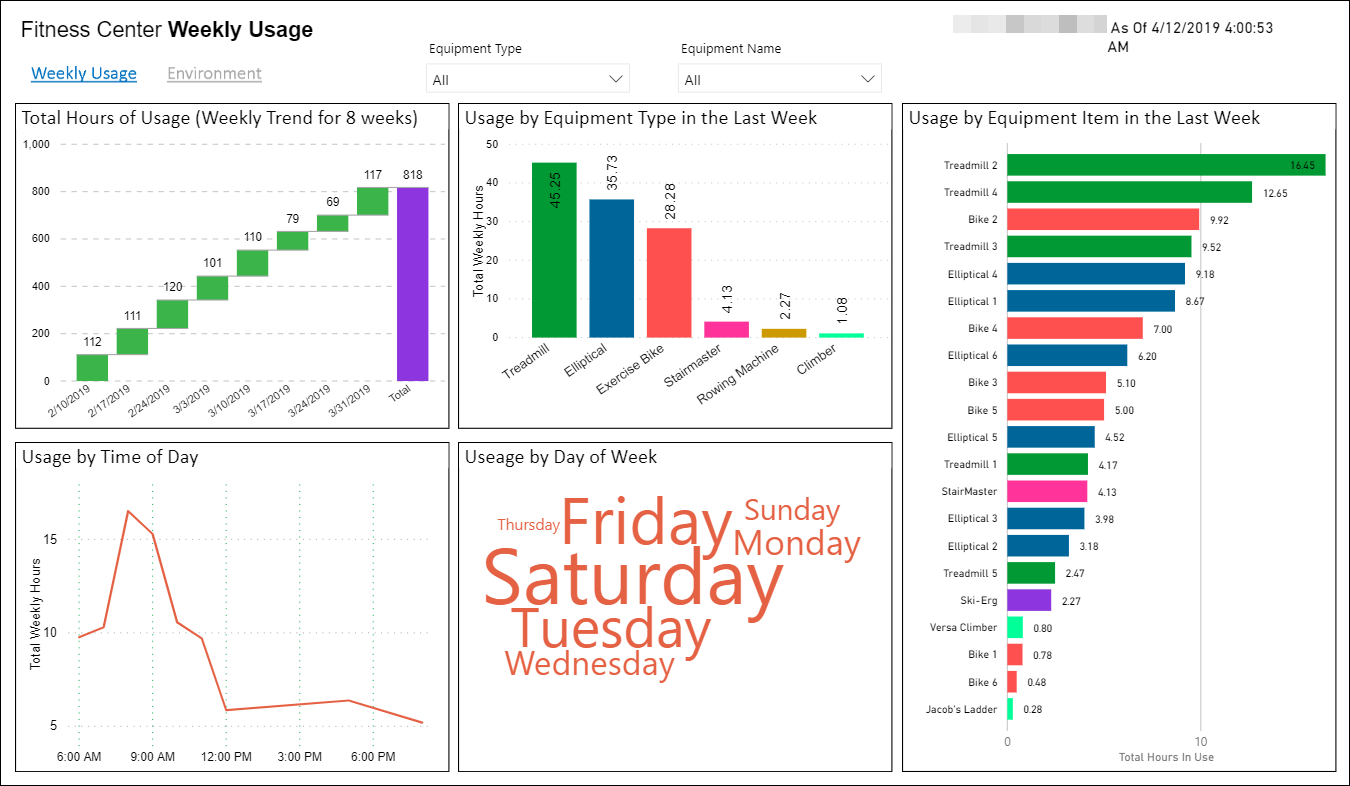 Monthly Trend Report
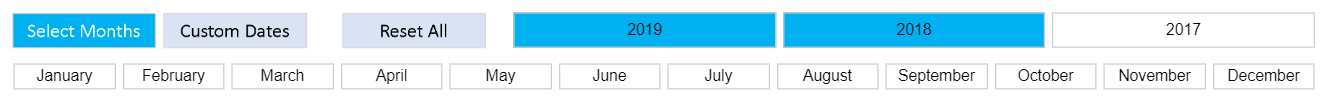 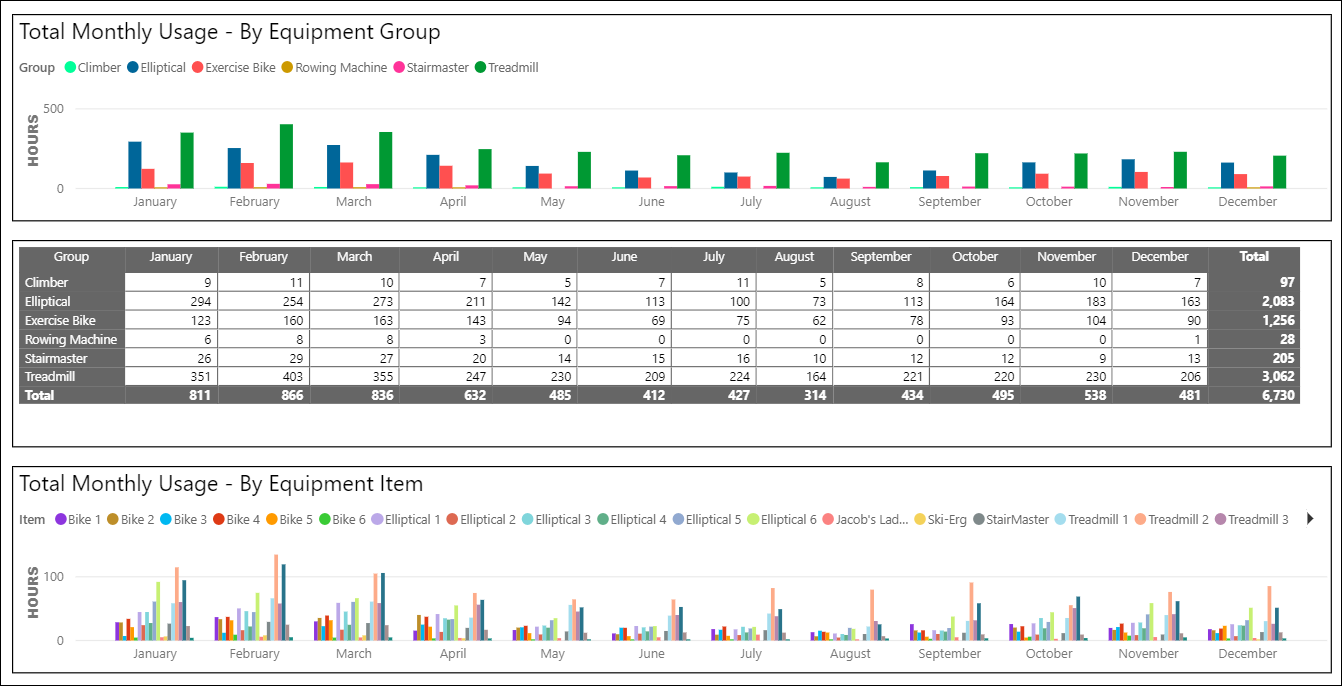 Equipment In-Use Report
Current Status for managers and residents
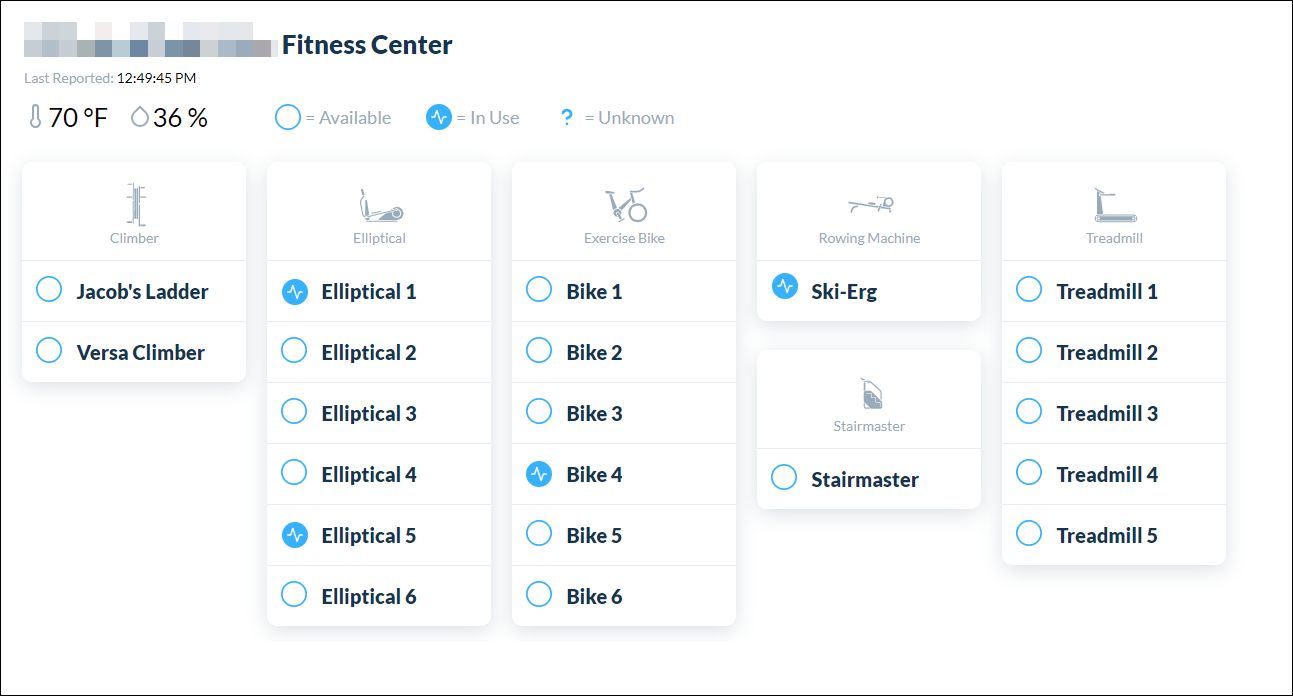 Sensor Status Overview
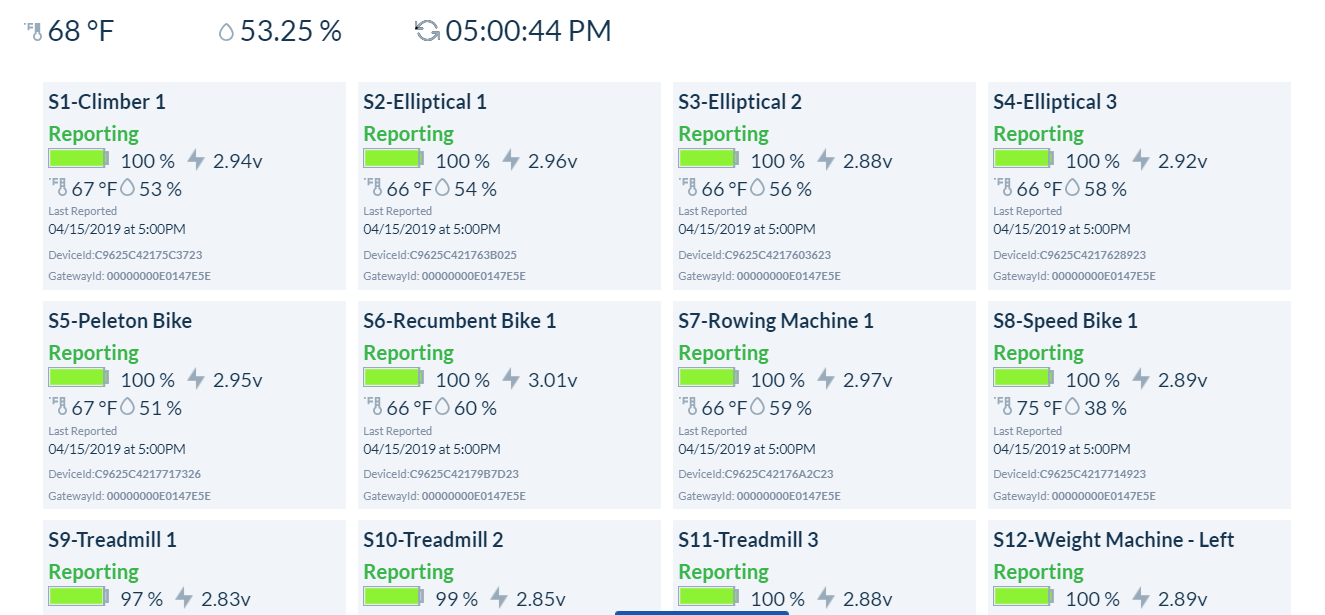 Hardware
Hub  - Creates private wireless network and manages 
sensor connectivity
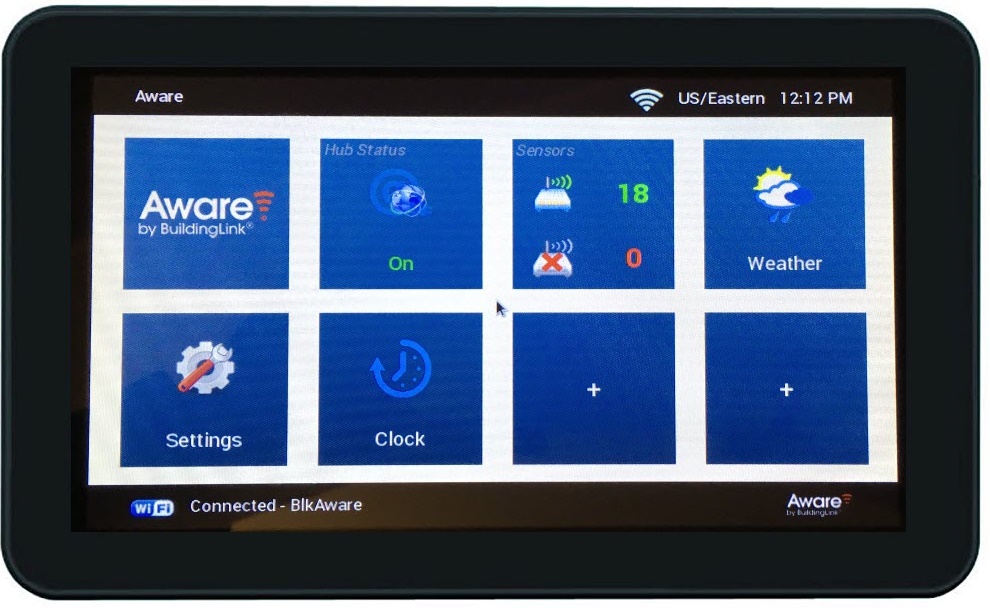 Sensors – Attach one sensor to each fitness equipment item (electronic or mechanical) to report usage, temperature, and humidity
2 1/8 Inches
7 3/4  Inches
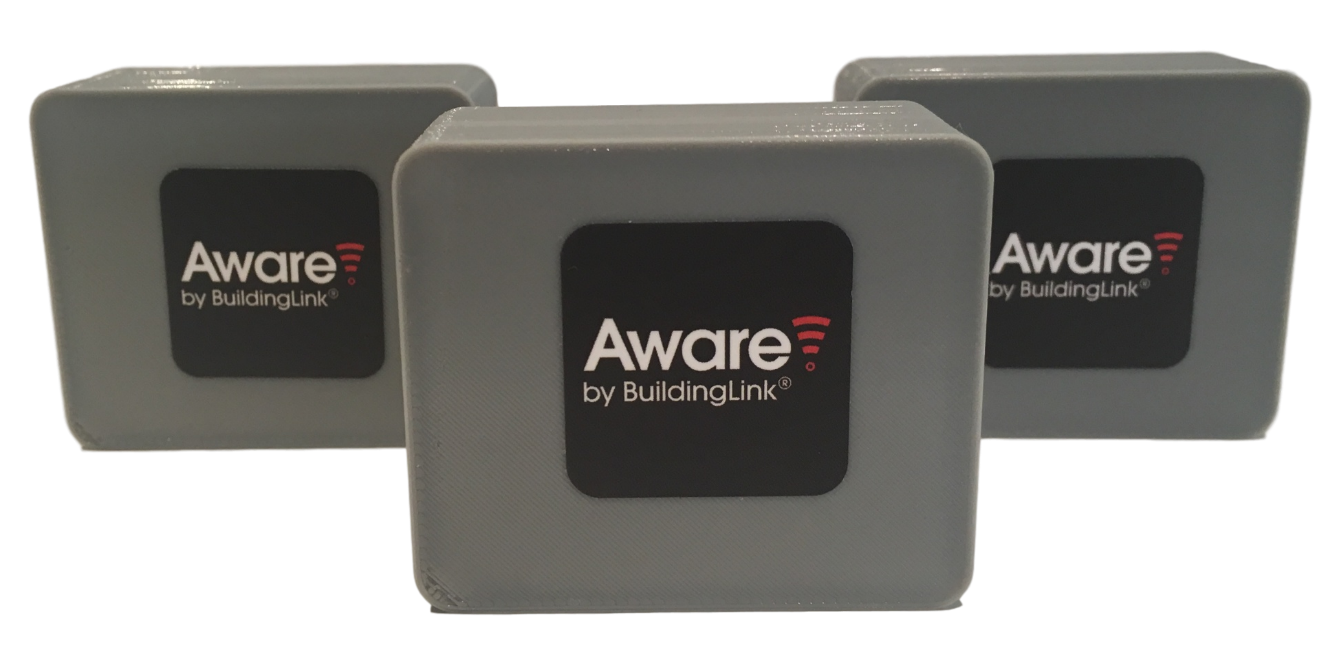 1 3/4  Inches
4 1/2 Inches
Pricing
Hardware
Subscription Costs
One hub required for each fitness center
One sensor for each piece of equipment to be monitored
Minimum subscription fee of $100 / month including hub fees
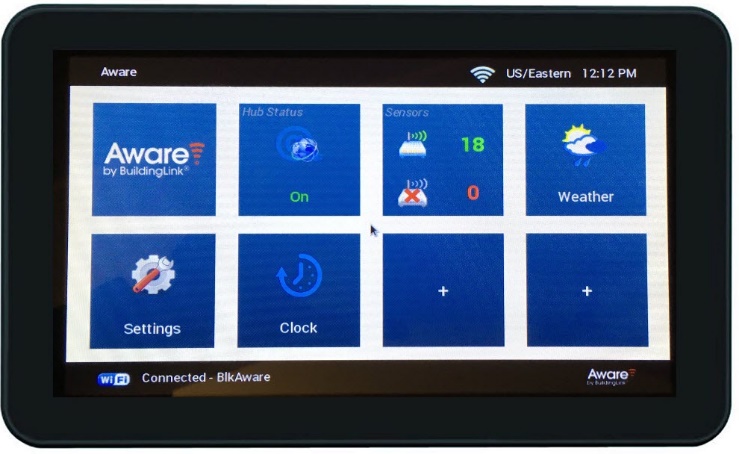 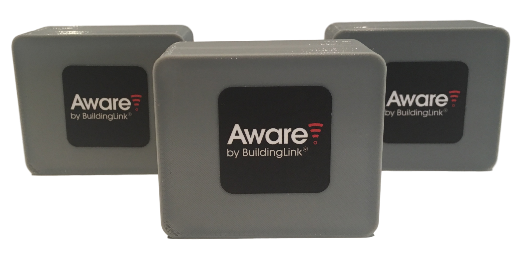 All prices in USD and Subject to Change
Simple Installation
Prep and Ordering
Take inventory of equipment to be monitored
Order sensors and hub
Onsite Self-Setup
Connect Hub to building internet (hard wired or WiFi)
Place hub into pairing mode and shake each sensor to pair
Affix sensors to equipment 
Setup complete!  Watch your data start flowing on your sensor dashboard within BuildingLink!
Launch & Reporting  
Send announcement to residents that new functionality is enabled
Usage reports are sent to facility management every Monday morning
Testimonials
“I always check the app before I come down to the fitness center” 
Resident, One Sixty Madison
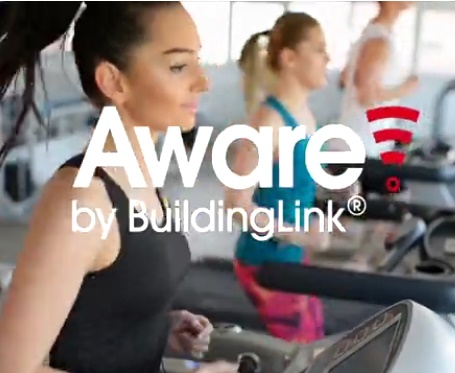 “This is pretty cool, I love the temp and humidity tracking, This will also be huge for our preventative maintenance on the machines too and help in moving around items that are getting too much mileage” 
Community Manager, Greystar Building
Other Aware Solutions
Physical Plant
Monitor performance of building machinery and equipment to detect problems and reduce downtime
Other Solutions Under Development: 

Elevator Sensors 
Toilet Flush Monitoring 
Machine Vision
Occupancy Monitoring
People Counting
Pest Control
Door left ajar alarm
And other building automation /smart building solutions
Leak Detection
Identify and detect leaks using water contact sensors, humidity probes, and rope water detectors
Parking Management
Manage tenant, guest, contractor, delivery parking
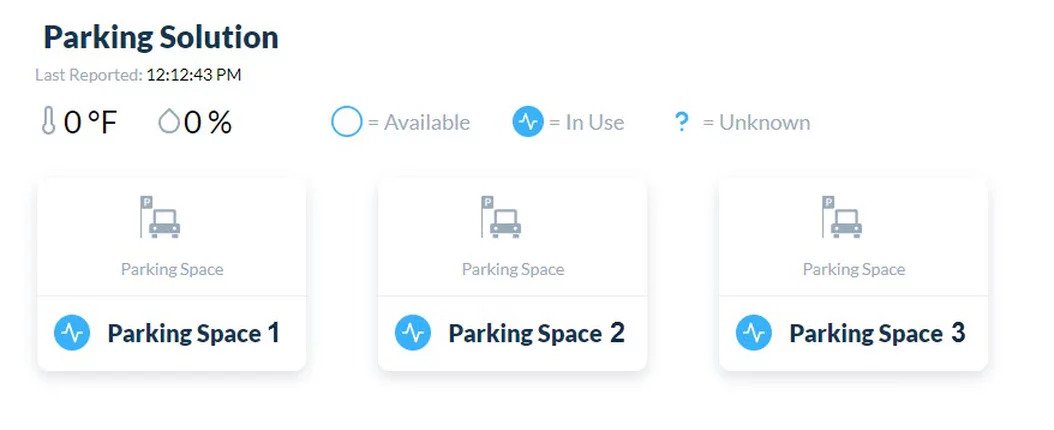 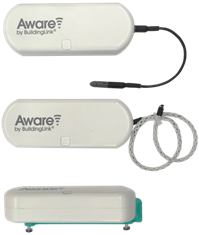 HVAC Compressors
Condensing Equipment
Circulating Pumps
Booster Pumps
Boilers
Elevator Mechanical Rooms
Water Towers
Cooling Towers
Exhaust Fans
Rooftop Drains
Cellular and cable Equipment
Internet or other satellite dish equipment
Safety and Emergency Egress Doors and Barriers
Water Shut Off Valve
Remotely shut off water valves when a leak is detected or for maintenance
Thanks!